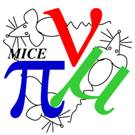 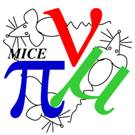 MICE Beam-line and Detectors Status Report
16th October 2009
Chris Booth
The University of Sheffield
Outline
Overview of MICE beam-line
Target
Operation
Stability
Beam-line optimisation
Quadrupoles
Decay Solenoid
Time of Flight counters
, p and  beams
Other detectors
Cherenkov
e/ identifier
Sci Fi trackers
Chris Booth – 16th October  2009
2
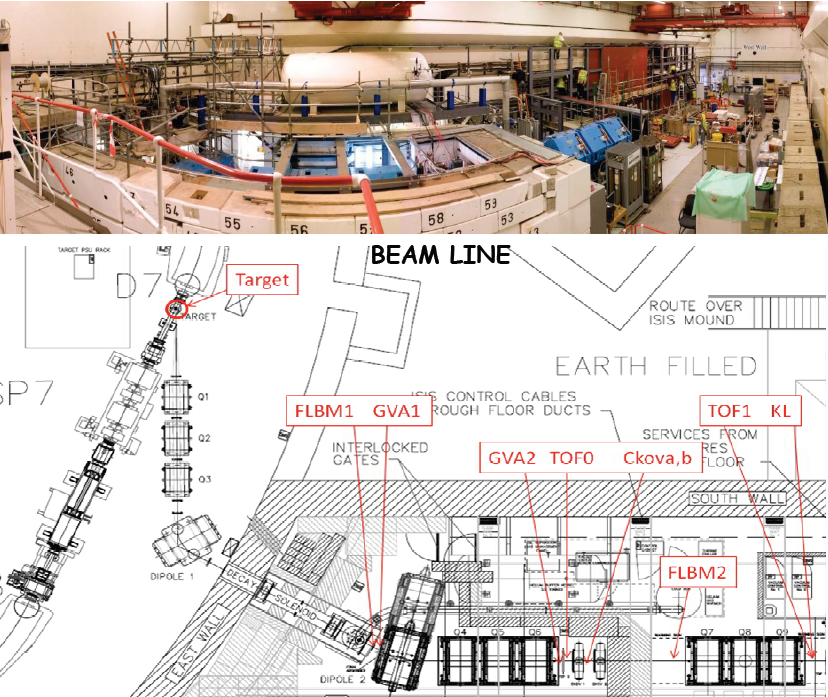 Chris Booth – 16th October  2009
3
Target
Target drive installed in August shutdown
Timing & depth scans during ISIS start-up to explore edge of beam
Operation in ISIS MD (50 Hz/32) and User Run modes
Studies of different accelerations (drive voltages)
Runs at increasing target depth, producing ISIS beam-loss 0.1, 0.2, 0.3, 0.4, 0.5, 1 and 2 V
(Last year’s maximum for prolonged running was 50 mV)
Target stability checked over long runs and between runs
62,250 pulses to date (inspections after 12, 22 & 42 k pulses)
Routinely providing particles for beam-line and detector studies
Chris Booth – 16th October  2009
4
Normal beam loss monitor (BLM) display with MICE target inactive
Target is in sector 7
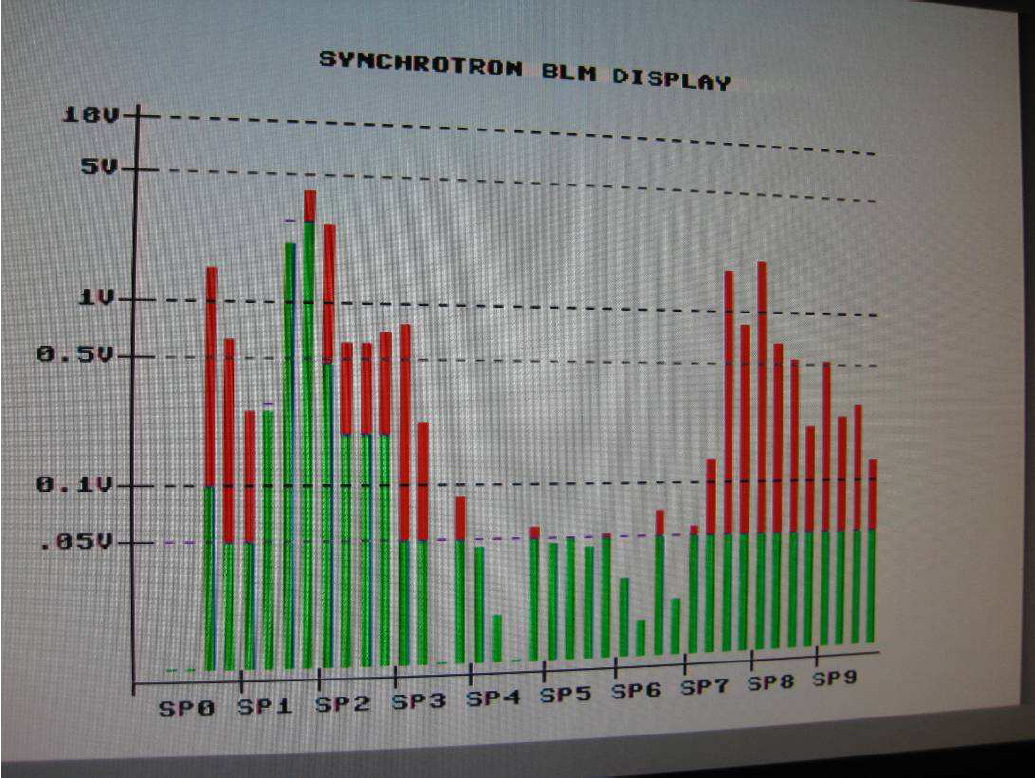 Target operating at 2 V beam-loss
Note losses in sectors 7 to 9 (and elsewhere)
Chris Booth – 16th October  2009
5
“BCD” = Beam Centre Distance

Exploring the beam edge



Increased depth = increased beam-loss



Stable operation
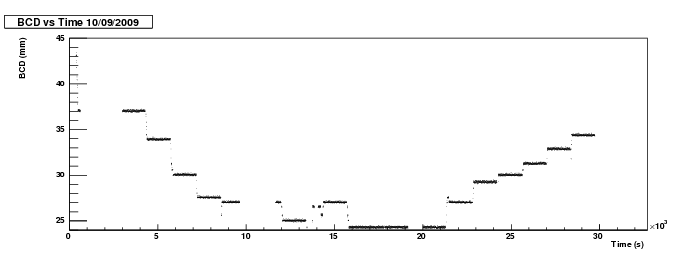 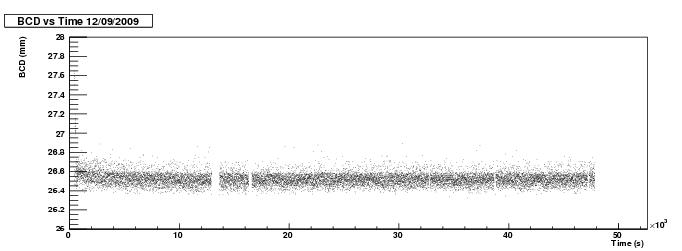 > 13 hours
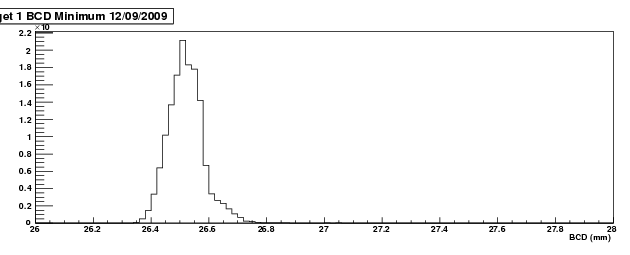 0.2 mm (c.f. strike of 38 mm)
Chris Booth – 16th October  2009
6
Beam-loss variation
Beam-loss (in Sector 7) for the 13 hour run at 1V
Apparently two distinct peaks (although only fitted a single Gaussian). 
Double structure due to ISIS beam wandering in cyclic pattern
Not due to variation in target depth!


Activation Study
Survey of target area after long 1V run
Slight activation (max. 500 µSieverts/hour) in 1 or 2 spots near target
ISIS suggests repeat at 5V beam-loss
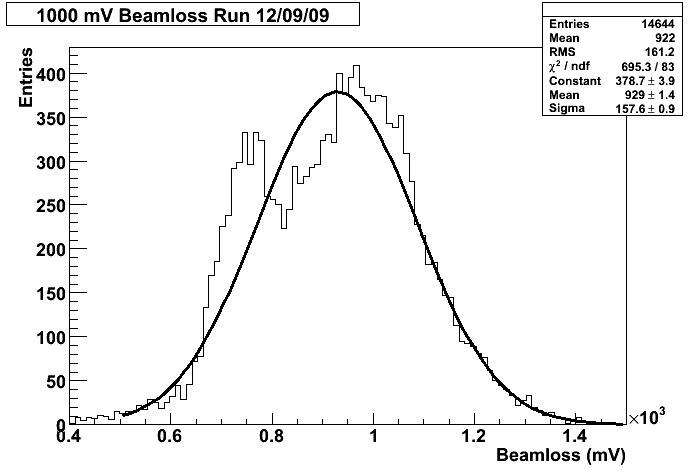 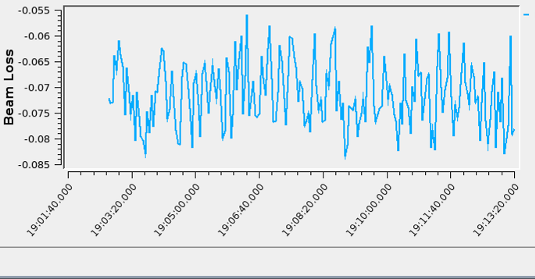 Chris Booth – 16th October  2009
7
Upstream Beam-line
ISIS 
synchrotron
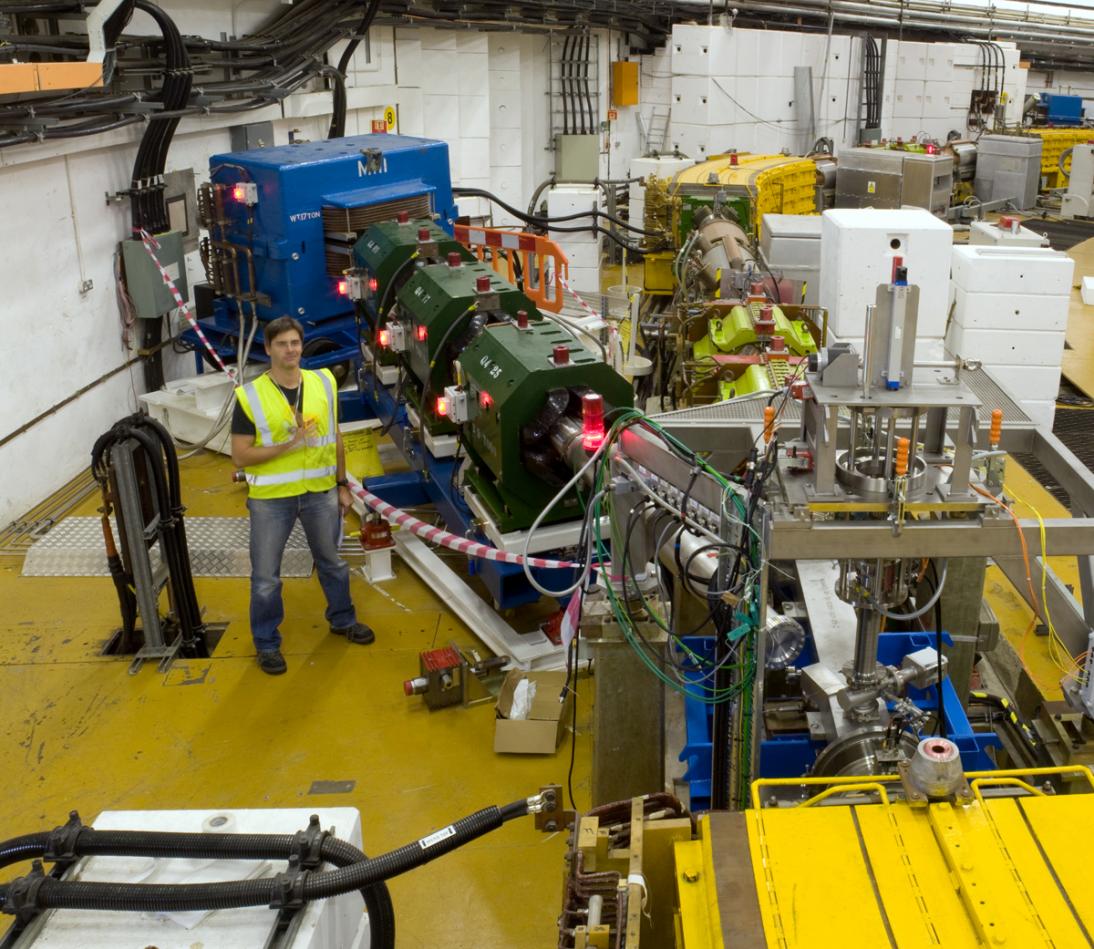 Dipole
D1
Quads
Q1 - 3
Target
Chris Booth – 16th October  2009
8
Optimisation of Upstream Beam-line
Scan of upstream quadrupoles
Simulation – triangles
Data – circles
Behaviour qualitatively as expected; more work needed to understand details
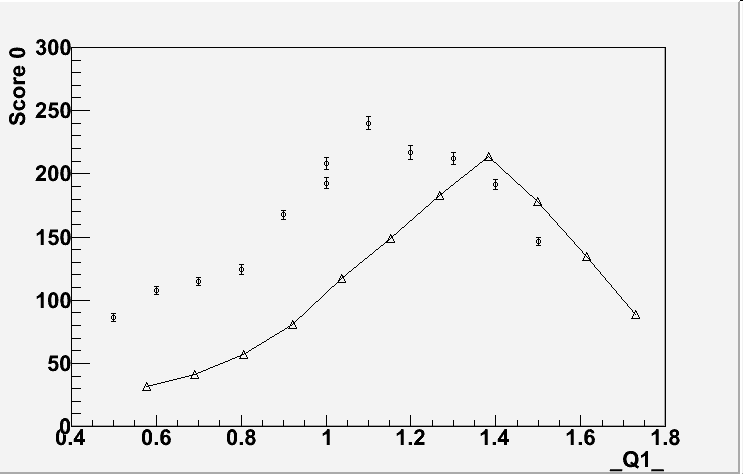 Counts in GVA1
Preliminary!
Chris Booth – 16th October  2009
9
Beam-line and detectors
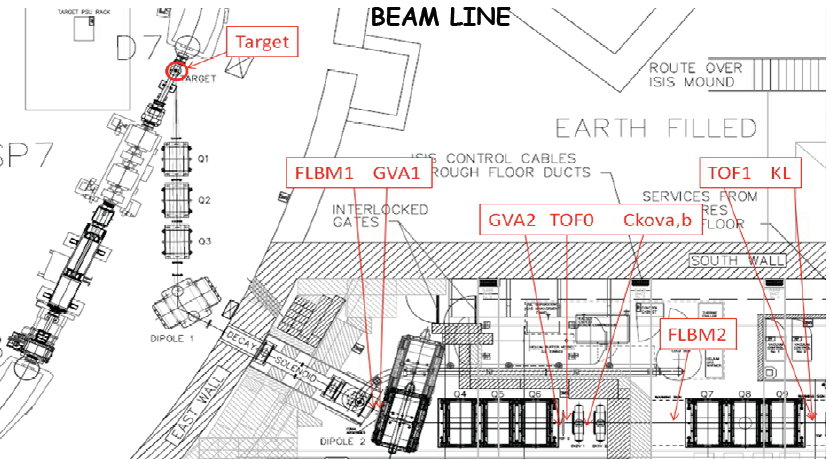 Chris Booth – 16th October  2009
10
Time of Flight Counters
TOF0 and TOF1 installed
Horizontal and vertical bars – hodoscope as well as timing
Have proved invaluable in beam-line commissioning
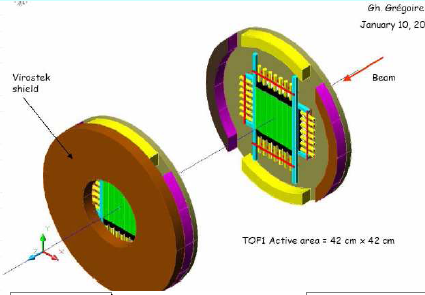 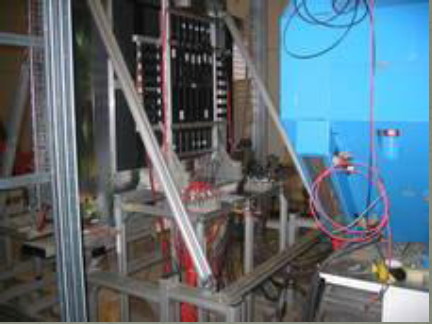 Chris Booth – 16th October  2009
11
333 MeV/c pion beam
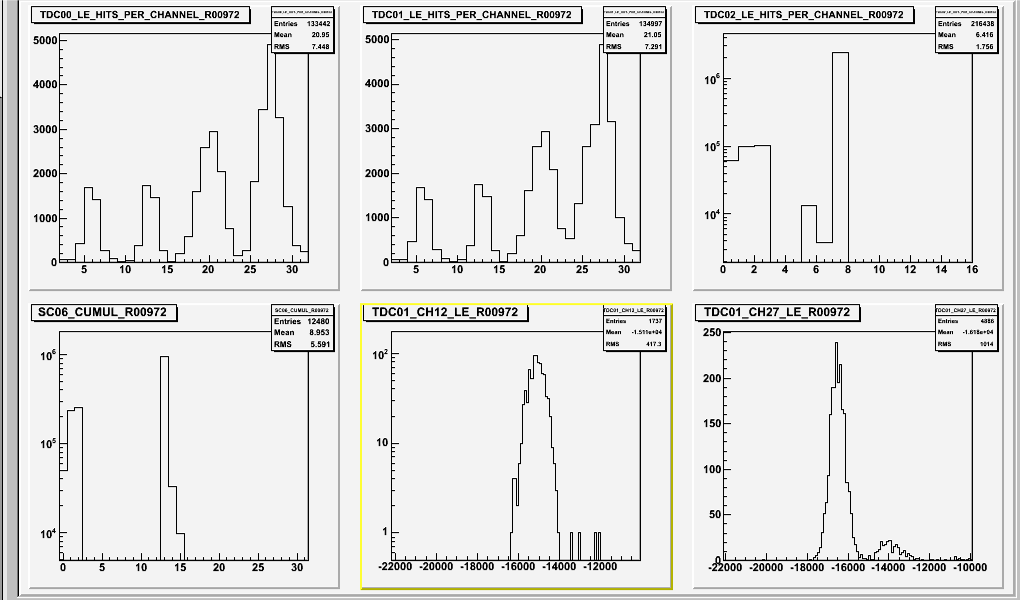 TOF1      TOF0
Single-channel ToF spectra
     p
Chris Booth – 16th October  2009
12
333 MeV/c proton beam
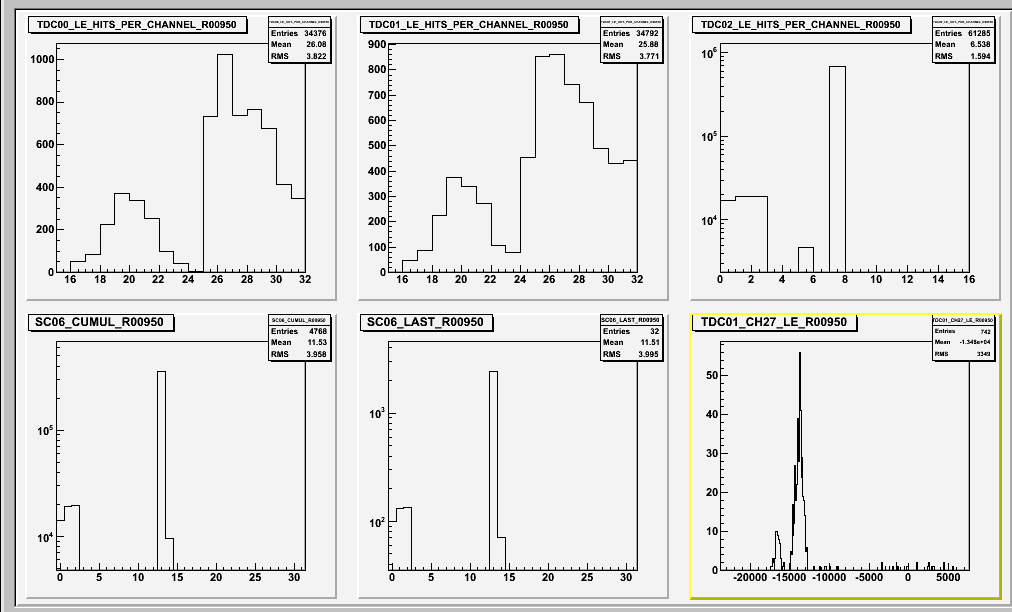 TOF0      TOF0
back       front

Protons range out
     p
Chris Booth – 16th October  2009
13
444 Mev/c pi+ to mu+
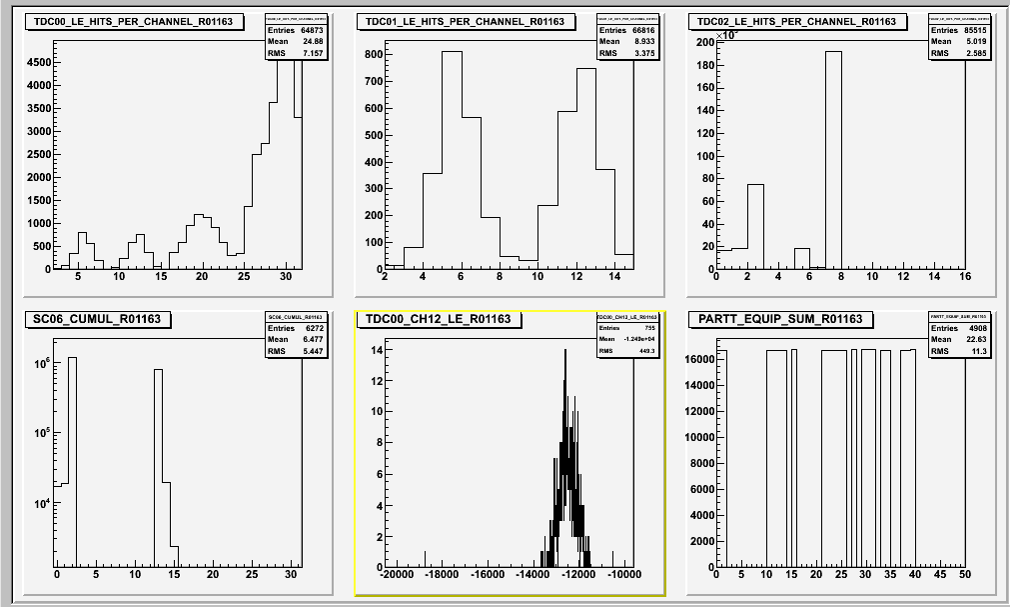 Proton contamination ranges out
muons!
Chris Booth – 16th October  2009
14
444 Mev/c pi– to mu–
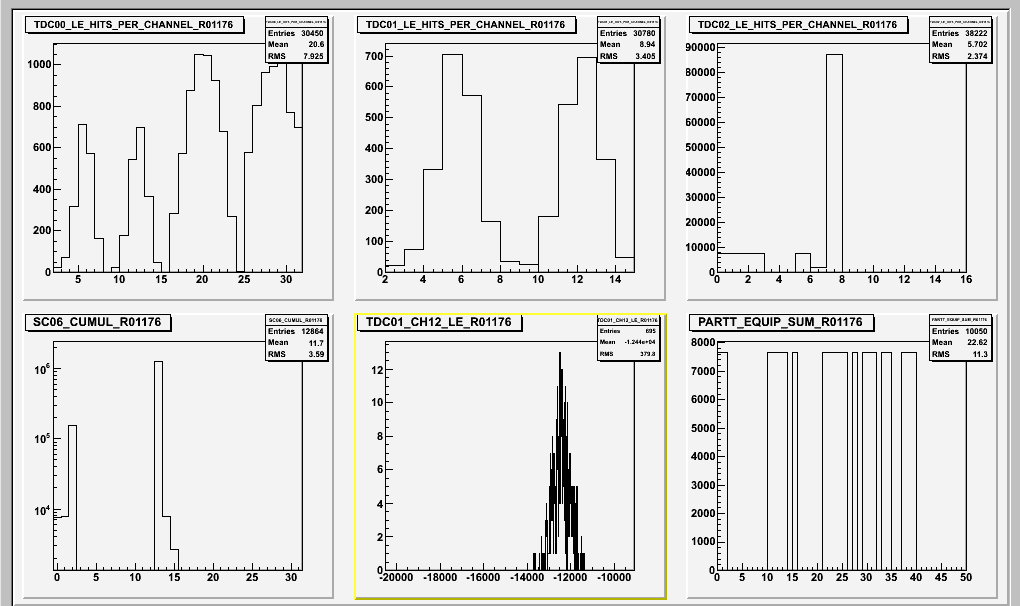 Excess in TOF0 largely eliminated!
muons!
Chris Booth – 16th October  2009
15
Preliminary muon rate survey
330 MeV/c – to – beam
Varied target depth to study muon rate as function of beam loss
VERY preliminary!
Very
preliminary!
Chris Booth – 16th October  2009
16
Decay Solenoid
Operation of Decay Solenoid is now routine
Provides gain of ~5 in pion flux – much more for muons

		Without DS	With DS
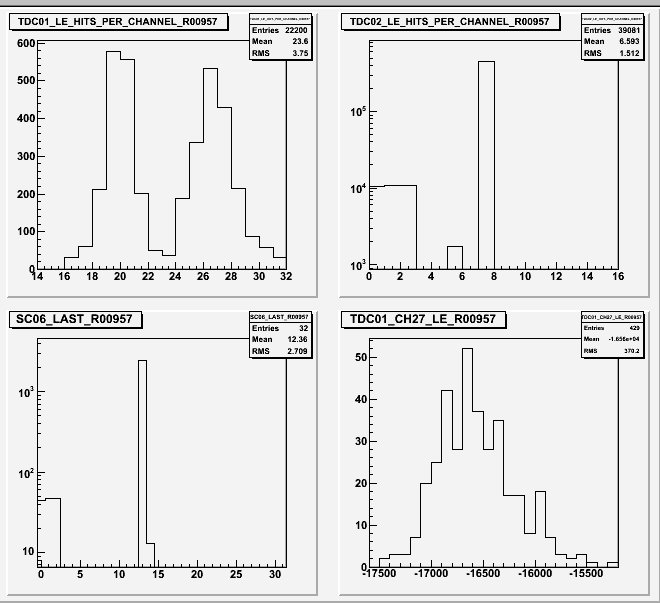 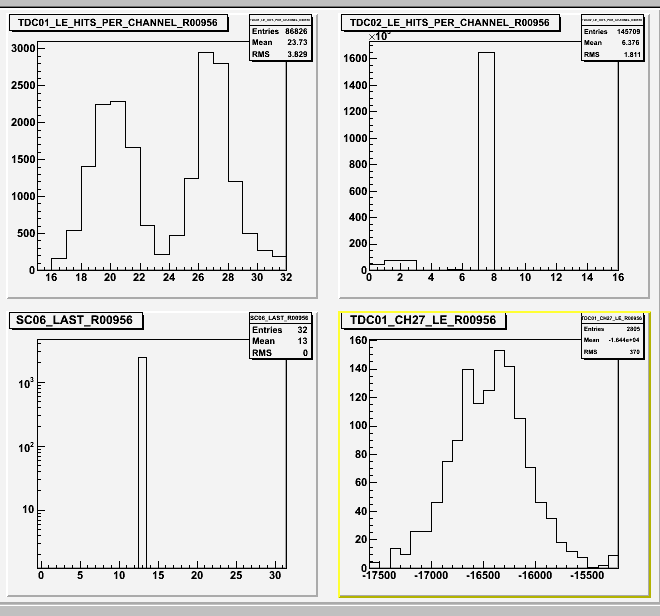 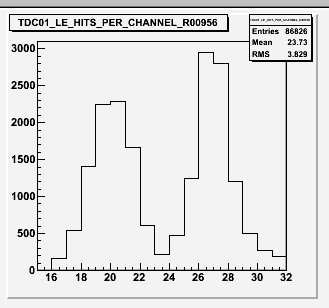 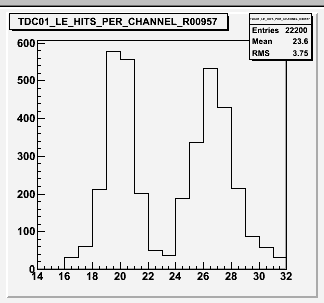 Chris Booth – 16th October  2009
17
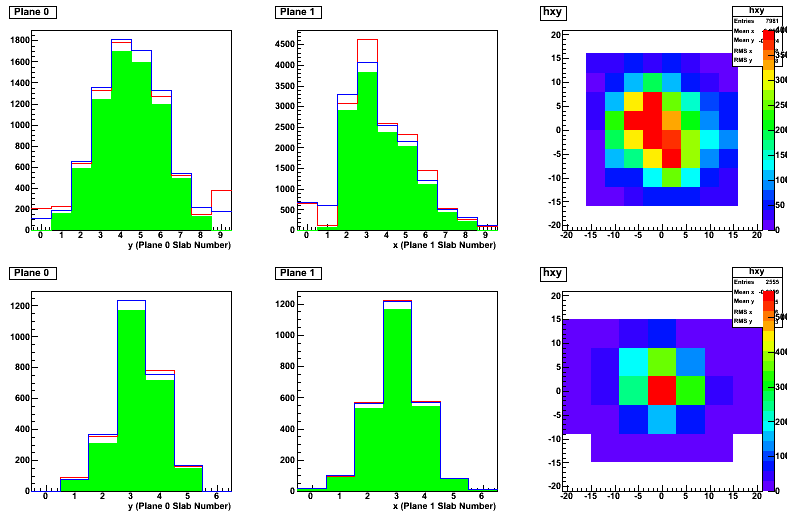 Run 1123 Nominal DS
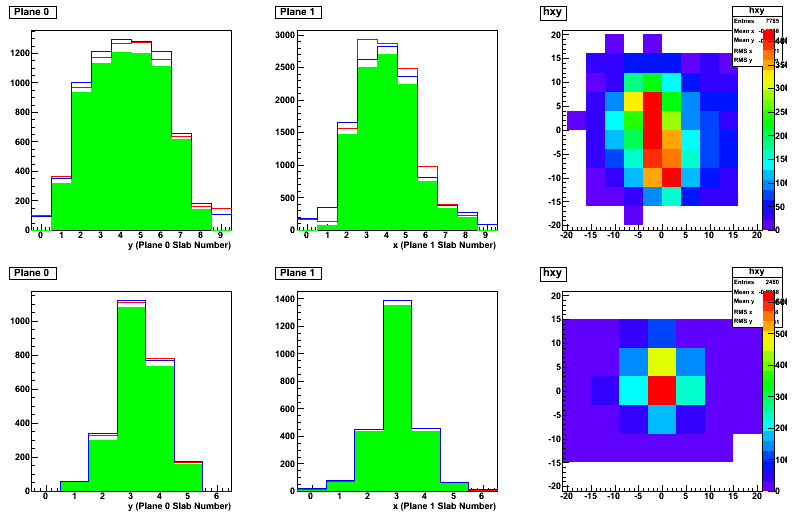 Run 1125 DS up 0.30T
Decay Solenoid Optimisation
330 MeV/c pion beam
DS nominal setting 550 A (3.1 T)
Vary ± 10%, study profile in TOF0




		TOF0 →


		TOF 1 →
Run 1121 DS lower 0.30T
Preliminary!
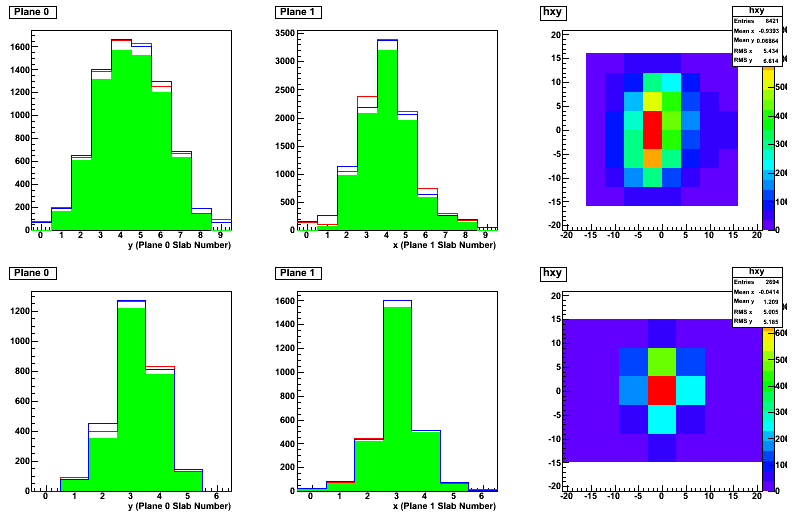 Chris Booth – 16th October  2009
18
TOF Calibration
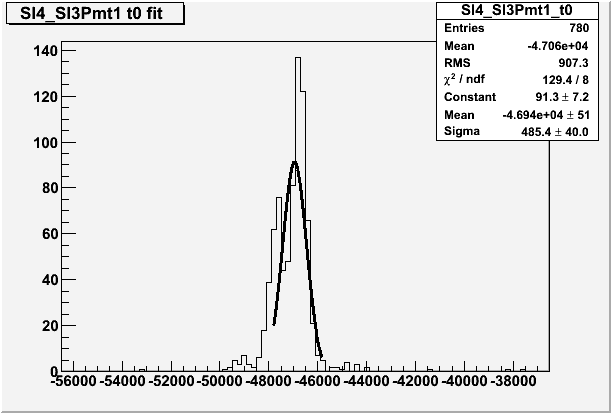 Many TOF bars to cross-calibrate
Needs lots of data!
2009
330 MeV/c

(peaks overlap)
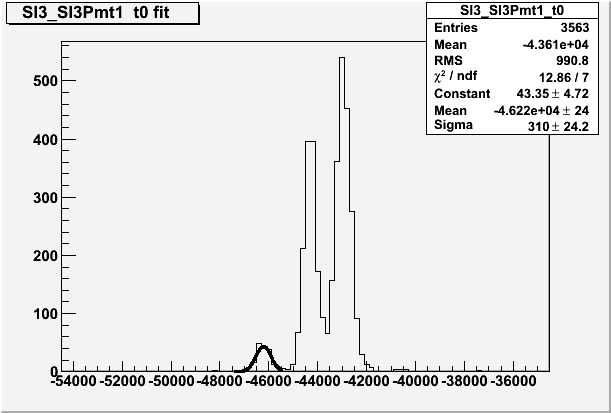 2008

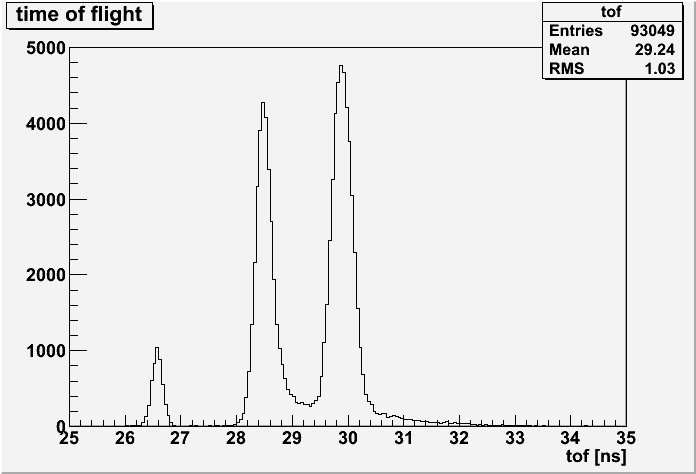 
TOF2 under construction (Milan)
to be delivered at end of this year.
2009
300 MeV/c

increased statistics
e
Chris Booth – 16th October  2009
19
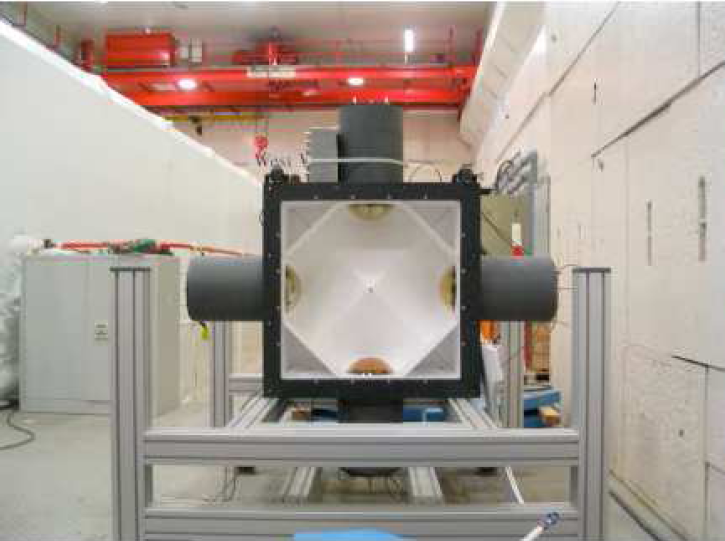 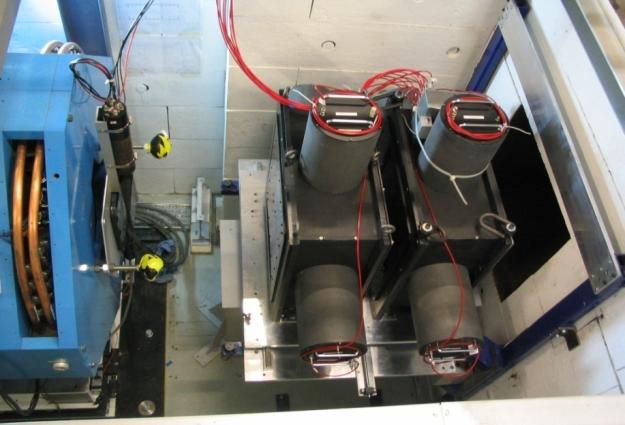 Cherenkovs
Two aerogel Cherenkov counters
Installed after Q6 and TOF1
To separate e/ 220-350 MeV/c
e/ calibration data taken
Sample electron data below
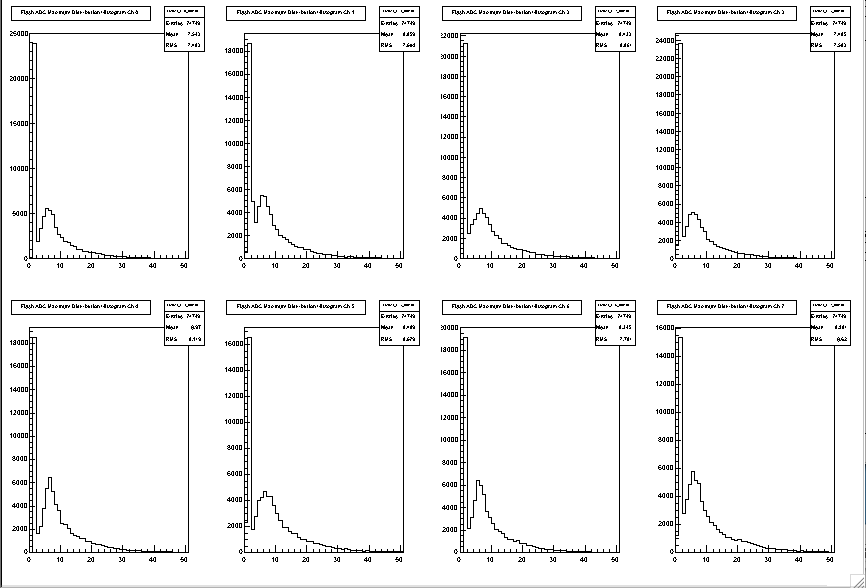 Chris Booth – 16th October  2009
20
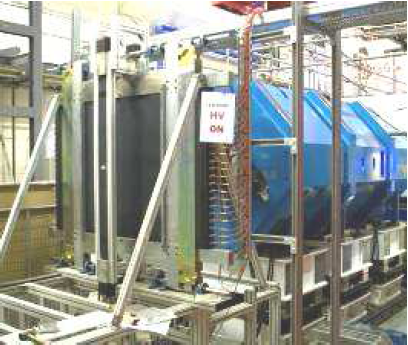 e/m Identifier
KL
KL lead/scintillating fibre calorimeter module
Installed on temporary support in September
Calibration in progress


Will be followed by
Electron Muon Ranger (EMR)
See next slide
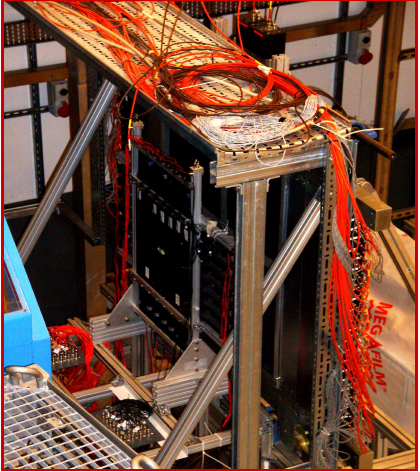 KL behind TOF1
Chris Booth – 16th October  2009
21
Electron-Muon Ranger (EMR)
50 1m2 planes, 1.7 cm thick.  Triangular scintillator bars + wavelength-shifter fibre readout.
to be installed July next year.
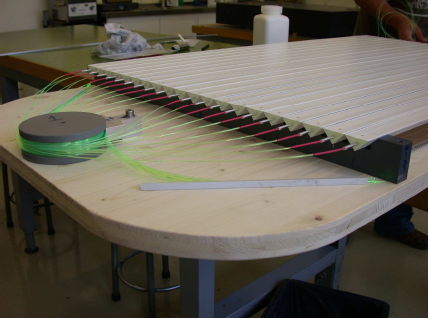 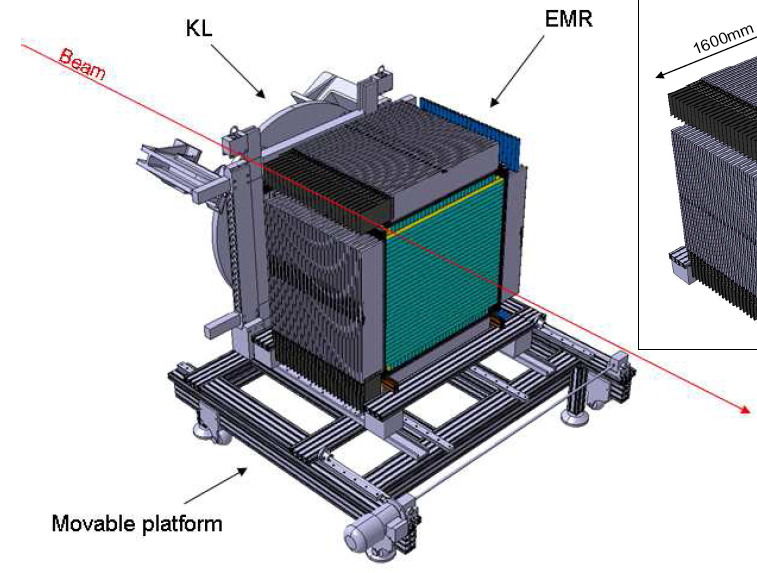 Chris Booth – 16th October  2009
22
Scintillating Fibre Tracker
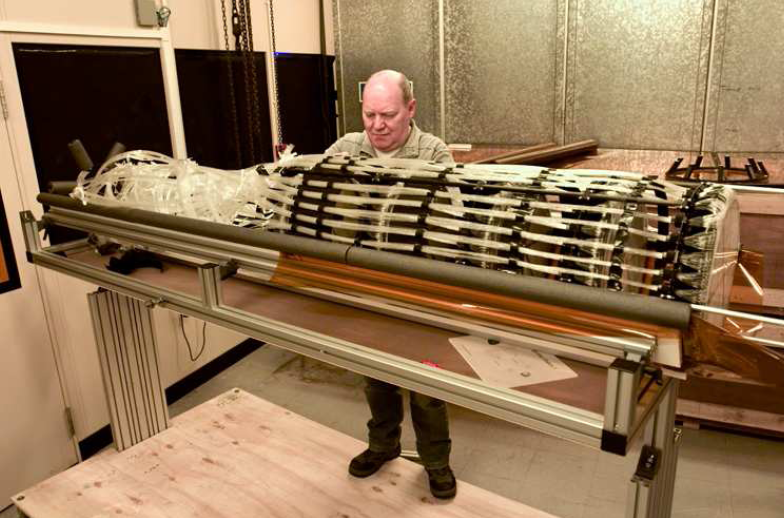 2nd tracker completed Feb.
Exposed to cosmics Mar-Aug.
Performs according to spec.
Final calibration in progress
Both trackers ready for installation
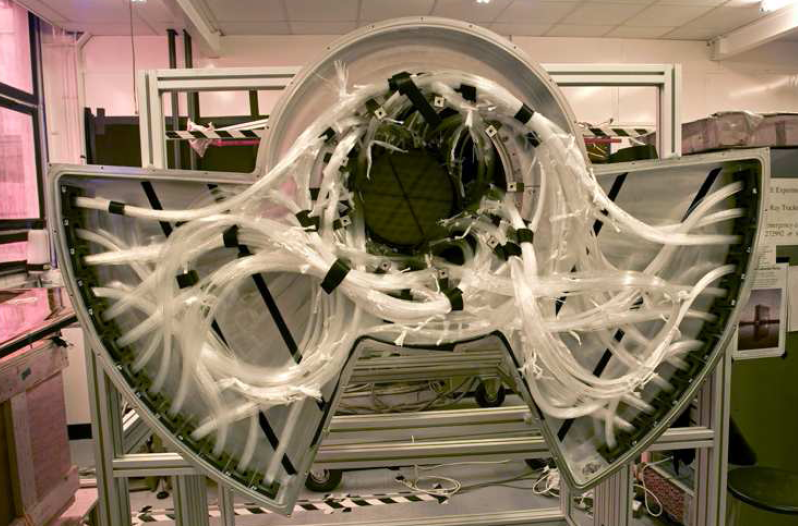 Chris Booth – 16th October  2009
23
Summary
A huge amount of effort and progress during September!
Target reliably producing beam losses up to 2 V.
TOF providing valuable beam diagnostics.
Decay solenoid operating without problems.
Beam-line optimisations (DS, Qn, ...) performed.
Proton, pion, muon & electron beams, of various momenta, used for detector calibrations.
Data acquisition synchronisation problems fixed, limit on particles/spill raised from 40 to 250.
Data in use for off-line calibrations of TOF, Cherenkovs, KL.
We look forward to more data in November!!
Chris Booth – 16th October  2009
24